VY_32_INOVACE_15-15
American literature IV
After WWII
American society after WWII
America focused more on serious problems than before
mood: nervousness, aggressivity, loss of ideals
people have to deal with the problems of highly developed indrustrial society which led to dozens movements    civil rights, women`s rights
authors wrote about many topics and themes
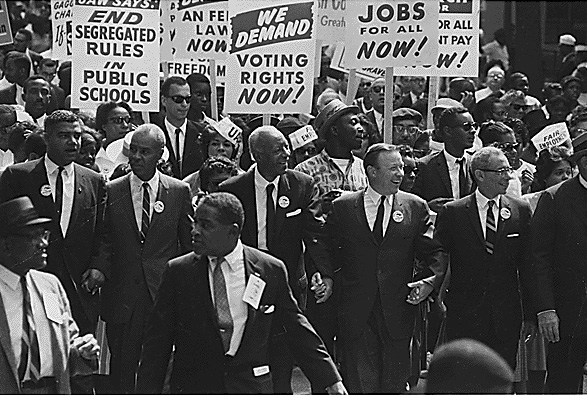 Civil Rights Movement
Autor:  neznámý
Název:   1963 march on washington.jpg
Zdroj: http://en.wikipedia.org/wiki/File:1963_march_on_washington.jpg
Topics for writers
brutality of war (Mailer, Styron, Heller)

protests against society (Kerouac, Ginsberg, Bukowski)

selfidentification, place in society (Salinger, Updike, Miller)
Brutality of war
NORMAN MAILER (1923 – 2007)

“The Naked and the Dead”

a group of soldiers survives an attack on an island occupied by the Japanese




JOSEPH HELLER (1923 – 1999)

“Catch 22”

antiwar novel with black humour / compared to Hašek  - lots of characters
captain Yossarian – wants to desert from the army – life more important than nationalism
“ Hlava XXII” = military rules – idiomatic usage: non-win situations – absurdity of bureaucracy, satire, slang, vulgar lang., black humor
WILLIAM STYRON
1925 – 2006

Sophie`s Choice 

reflexes the horrors of fascism and concentration camps
a Polish woman Sophie Zawistowska, who lost her children in Auschwitz, depicts the Nazis` crimes against humanity, Holocaust
choice between 2 children Jan and Eva
Nathan Landau – Sophie`s lover, schizofrenic
made into a film starring Meryl Streep
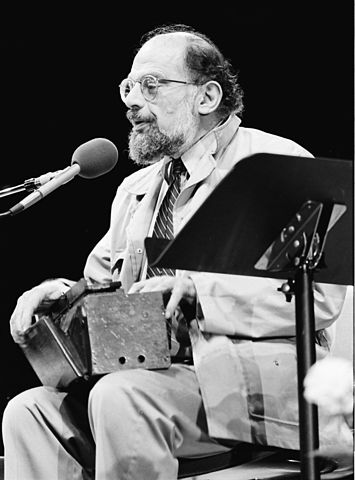 Allen Ginsberg
Autor:  MDCarchives
Název:  Allenginsberg.jpg
Zdroj: http://en.wikipedia.org/wiki/File:Allenginsberg.jpg
Protests against society
Beat Generation

	 = movements of 1950`s – involve drugs, alcohol, strange sense of humour, reflect relationships based on disillusionment and disagreements



JACK KEROUAC (1922 – 1969)
“On the Road”
autobiography

CHARLES BUKOWSKI
poetry, prose

ALLEN GINSBERG (1926 – 1997)
a poet
“Howl”
Selfidentification, place in 				society
JEROME DAVID SALINGER (1919 – 2010)
“The Catcher in the Rye”

JOHN UPDIKE (1932 – 2009)
 “Rabbit Run”
a  writer of short stories, a critic
 
ARTHUR MILLER (1915 – 2005)
a playwright, essayist, M. Monroe`s husband
 “Death of Salesman” – tragedy about an ordinary man who failes both at work and in his personal life
Black Americans, 				minorities as heroes…
TENNESSEE WILLIAMS (1911 – 1983)
 a playwright
“A Streetcar Named Desire”
“A Cat on a Hot Tin Roof”

TRUMAN CAPOTE (1924 – 1984) 
“Breakfast at Tiffany`s”
Science fiction
scifi, detective stories, spy and other stories/novels/plays

RAY BRADBURY (1920 – 2012)
“Fahrenheit 451”
 
WOODY ALLEN (1935)
playwright, director, actor, musician
“Annie Hall”, “Manhattan”, …

K. KESEY (1935 – 2001)
A link between Beat gener. and hippies
 “One Flew Over The Cuckoo`s Nest”
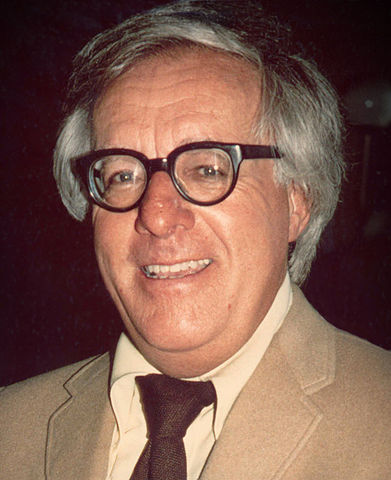 Ray Bradbury
Autor:  Alan Light
Název:  Ray Bradbury (1975) -cropped-.jpg
Zdroj: http://cs.wikipedia.org/wiki/Soubor:Ray_Bradbury_%281975%29_-cropped-.jpg
Thank you for your attention.
Autor DUM: Mgr. Darina Sikorová